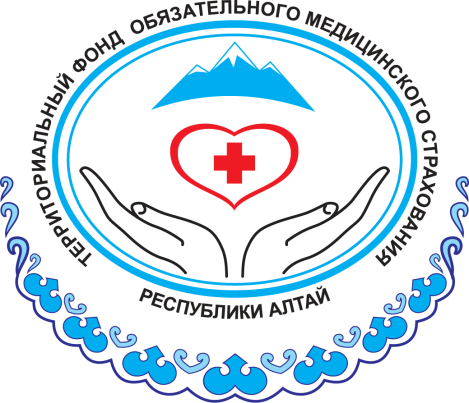 Порядок организации и проведения контроля объемов, сроков, качества и условий предоставления медицинской помощи по обязательному медицинскому страхованию
Ередеева Татьяна Николаевна
Начальник отдела ЗПЗ ТФОМС РА 
г. Горно-Алтайск 
2023г.
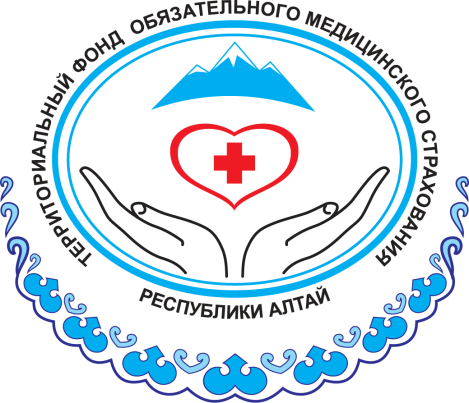 Нормативно-правовая база
Приказ Территориального фонда обязательного медицинского страхования Республики Алтай от 22 апреля 2022 года № 63.
Регламент проведения медико-экономического контроля реестров счетов на оплату медицинской помощи, оказанной в мед. организациях, участвующих в реализации территориальной программы ОМС РА
Федеральный закон от 29.11.2010г.
№ 326-ФЗ «Об обязательном медицинском страховании в РФ»
Федеральный закон от 21.11.2011г. № 323-ФЗ  «Об основах здоровья
 граждан  в РФ»
Приказ МЗ РФ от 19.03.2021 № 231н «Об утверждении порядка проведения контроля объемов, сроков, качества и условий предоставления медицинской помощи по ОМС застрахованным лицам, а также ее финансового обеспечения»
Правила обязательного медицинского страхования  
(приказ МЗ РФ от 28.02.2019 № 108н)
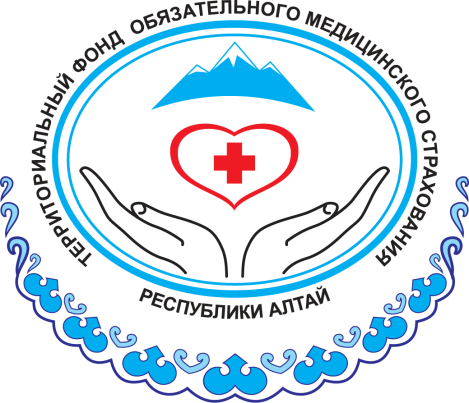 Этапы контроля объемов, сроков, качества и условий предоставления медицинской помощи
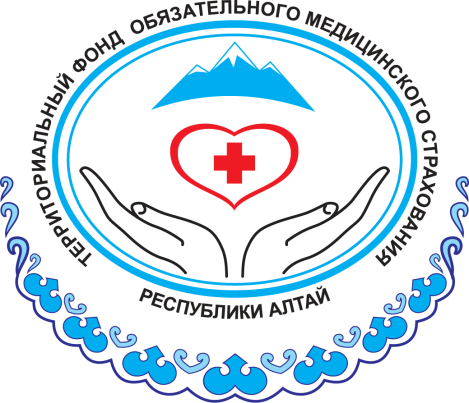 Медико-экономический контроль (МЭК)
Оценивается:
соответствие объемов и стоимости оказанной медицинской организацией медицинской помощи объемам предоставления и финансового обеспечения медицинской помощи, распределенным медицинской организации решением комиссии по разработке территориальной программы обязательного медицинского страхования
действительность полиса обязательного медицинского страхования застрахованного лица на дату оказания медицинской помощи, а также соответствие персональных данных застрахованного лица, приведенных в реестре счета, сведениям, размещенным в едином регистре застрахованных лиц
корректность и обоснованность применения тарифов на оплату медицинской помощи
соответствие предъявленных на оплату счетов и реестров счетов на оплату медицинской помощи требованиям к их предъявлению и оформлению, установленным нормативными правовыми актами в сфере обязательного медицинского страхования и договорами по обязательному медицинскому страхованию или договорами в рамках базовой программы
соответствие видов, форм и условий оказания медицинской помощи видам, формам и условиям оказания медицинской помощи, предусмотренным территориальной программой обязательного медицинского страхования и распределенным решением комиссии по разработке территориальной программы обязательного медицинского страхования медицинской организации
корректность и обоснованность применения способа оплаты медицинской помощи
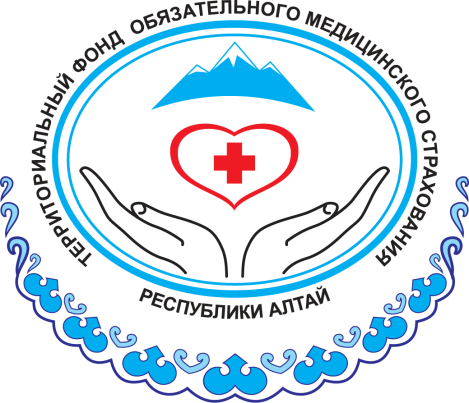 Медико-экономическая экспертиза (МЭЭ)
Оценивается:
соблюдение сроков ожидания медицинской помощи, проведения диагностических обследований и консультаций врачей-специалистов
соответствие сведений об оказанной застрахованному лицу медицинской помощи, приведенных в реестре счета, записям первичной медицинской документации и учетно-отчетной документации медицинской организации
я:
соответствие оказанной застрахованному лицу медицинской помощи порядкам оказания медицинской помощи, стандартам медицинской помощи, клиническим рекомендациям в части своевременности назначения и проведения диагностических исследований и лечебных мероприятий
соблюдение при оказании медицинской помощи рекомендаций по применению методов профилактики, диагностики, лечения и медицинской реабилитации, данных при проведении консультаций/консилиумов, с применением телемедицинских технологий медицинскими работниками федеральных государственных учреждений
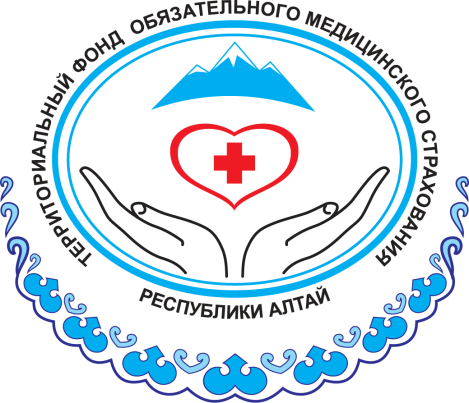 Экспертиза качества медицинской помощи (ЭКМП)
Целевая
- проводится путем оценки соответствия предоставленной застрахованному лицу медицинской помощи договору по обязательному медицинскому страхованию, договору в рамках базовой программы, порядкам оказания медицинской помощи, клиническим рекомендациям, стандартам медицинской помощи
- проводится экспертом качества медицинской помощи, включенным в единый реестр экспертов качества медицинской помощи, по поручению Федерального фонда, территориального фонда или страховой медицинской организации.
- проводится на основании критериев оценки качества медицинской помощи, утвержденных приказом Министерства здравоохранения Российской Федерации от 10 мая 2017 г. N 203н "Об утверждении критериев оценки качества медицинской помощи" (зарегистрирован Министерством юстиции Российской Федерации 17 мая 2017 г., регистрационный N 46740).
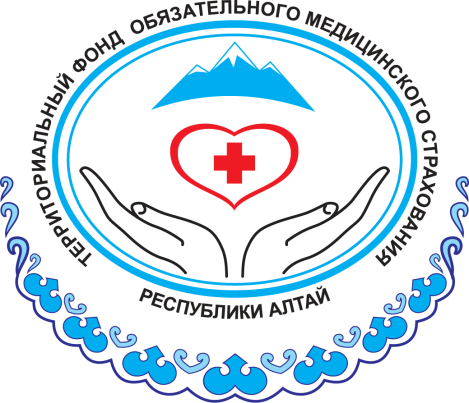 Экспертиза качества медицинской помощи (ЭКМП)
Плановая
Внеплановая
Целевая
Тематическая
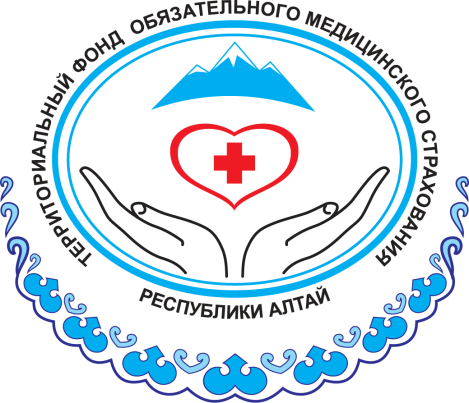 Обжалование медицинской организацией 
заключения страховой медицинской организации 
по результатам контроля
При несогласии медицинской организации с заключением по результатам медико-экономического контроля, медико-экономической экспертизы или экспертизы качества медицинской помощи медицинская организация в течение десяти рабочих дней с даты получения указанного заключения формирует и направляет в страховую  медицинскую организацию протокол разногласий, с указанием мотивированной позиции медицинской организации по существу нарушений, выявленных в ходе проведения контроля.
       Медицинская организация имеет право обжаловать заключение страховой медицинской организации по результатам контроля в течение пятнадцати рабочих дней со дня получения заключений страховой медицинской организации путем направления в территориальный фонд письменной претензии.
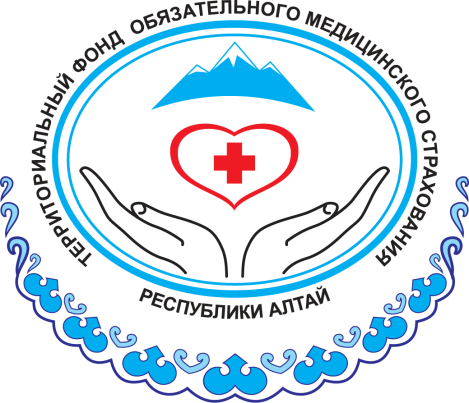 Обжалование медицинской организацией 
заключения страховой медицинской организации 
по результатам контроля
К претензии прилагаются:
обоснование претензии;
перечень вопросов по каждому оспариваемому случаю;
материалы внутреннего контроля качества и безопасности медицинской  деятельности по оспариваемому случаю.
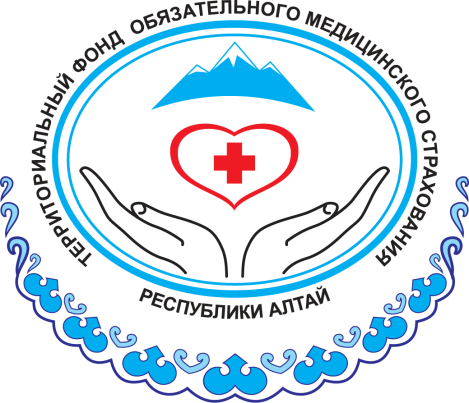 ПРИКАЗ от 19 сентября 2022 г. N 120н 
     Об установлении форм заключения по результатам медико-экономического контроля, заключения по результатам медико-экономической экспертизы, заключения по результатам экспертизы качества медицинской помощи, заключения по результатам мультидисциплинарной внеплановой целевой экспертизы качества медицинской помощи, реестра заключений по результатам медико-экономического контроля, реестра заключений по результатам медико-экономической экспертизы, реестра заключений по результатам экспертизы качества медицинской помощи, претензии, уведомления о проведении медико-экономической экспертизы и (или) экспертизы качества медицинской помощи

ПРИКАЗ от 5 октября 2022 г. N 131н
    Об утверждении формы плана мероприятий по устранению выявленных нарушений в медицинских организациях по результатам экспертизы качества медицинской помощи
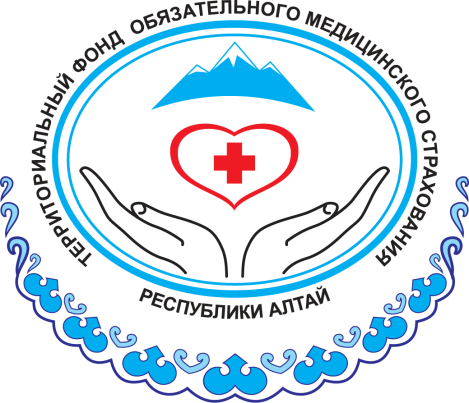 Территориальный фонд 
Обязательного медицинского страхованияРеспублики Алтай
СПАСИБО ЗА ВНИМАНИЕ!
г. Горно-Алтайск
2023 год